ИМЦ Московского района Психолого-педагогические классы – первая ступень непрерывного педагогического образования
Олефир Людмила Николаевна, 
методист ИМЦ Московского района,
руководитель Петербургского отделения Межрегиональной тьюторской ассоциации
 olephir_l@mail.ru

ГБОУ СОШ №536 Московского района Санкт-Петербурга 
23.04.2025
Цели, задачи, ожидаемые результаты создания и функционирования психолого-педагогических классов • выявление педагогически одаренных школьников и формирование у них готовности к профессионально-личностному самоопределению; • интеграция педагогически одаренных школьников в профессиональное сообщество на этапе обучения в школе.  Образовательные задачи: • формирование у школьников представлений о человекоцентрированной профессиональной деятельности; • предоставление возможностей для получения опыта психолого-педагогической и социально-педагогической деятельности (профессиональные пробы); • развитие у школьников навыков XXI века (в том числе склонностей и способностей к психолого-педагогической деятельности)
КОНЦЕПЦИЯ профильных психолого-педагогических классов, 2021 г.
Обучение в психолого-педагогических классах должно формировать у школьников особые компетенции:
использование стратегий и методов эффективного общения;
 эмпатия и социальная наблюдательность; 
самоконтроль, рефлексия; 
навыки поддержки, убеждения и осуществления влияния; 
навыки самопрезентации и презентации собственного продукта; 
навыки социального проектирования; 
навыки работы в группе и с группой и др.
 Обучение в профильных психолого-педагогических классах помимо так называемых soft skills (качества личности) и hard skills (профессиональные навыки) помогает формировать еще два типа навыков – self skills (навыки «построения себя») и digital skills (цифровые навыки), поэтому в содержание любых видов деятельности и мероприятий целесообразно включать и рефлексивный компонент, и получение опыта использования цифровых инструментов.
«Результаты исследования склонностей обучающихся в  ПППК (группах) школ Московского района к педагогической деятельности».
Сравним  данные нашей выборки                                   (168 участников из школ №№ 1, 358, 376, 524, 536, 544, 684)
Показатели по методике:0 – 0,33 – низкий уровень сформированности проверяемого качества,0,34 – 0,66 - средний,0,67 – 100 – высокий.
Педагогический интерес: 0,37
 Опыт педагогической Де: 0,58
Педагогические  способности: 0, 64
Педагогический интерес:минимальные выборы
Максимальное количество выборов:

Планировали ли вы ранее учебу в других (непедагогических)   профильных классах? 92
Имеются ли у Л.Н.Толстого труды по педагогике? 143
Приходилось ли вам посещать лекции, смотреть телепередачи, фильмы по вопросам обучения по собственной инициативе?100
Читаете ли вы литературу о школе, учителе, педагогике? -46
Правда ли, что вы давно избрали  ПППК ? - 41
Повлияли ли статьи в педагогических журналах, газетах на выбор вами ПППК? -31
Анализ мониторинга вовлеченности в деятельность психолого-педагогических классов школ Московского районаУчастники 8-11 ПППК школ №№1, 358, 376, 524, 536, 543, 544, 684 Московского района Санкт-ПетербургаВсего 153 анкеты в январе 2025 г.
Разработка диагностики  сделана на основании методики У.Шауфели и А.Бэккера (UWES) – Утрехтская шкала вовлеченности  фокусируется на трех компонентах: энергичность, энтузиазм, поглощенность деятельностью.
  В контенте  выделены показатели   удовлетворенности деятельностью и лояльности к организации, к которой эта деятельность существует.Как связаны эти три показатели между собой?
Удовлетворенность:4,5,6,8,9,10,11,12,13
1 – Абсолютно неверно        139
2 – Едва ли это верно            276
3 – Скорее всего, верно        771
4 – Совершенно верно          936
Вовлечённость= энергия + энтузиазм + поглощенность деятельностью.
2. Моё обучение в психолого-педагогической группе целенаправленно и осмысленно. +50+90
4. Во время психолого-педагогических практик я испытываю удовлетворение и прилив сил. +62+70
5. Я полон (полна) энтузиазма в отношении выбранного психолого-педагогического профиля обучения  +55+74
6. Я радостно отношусь к своему будущему в должности педагога -25+40   +55+32
7. Меня поддерживает надежда, что навыки, полученные в психолого-педагогической группе пригодятся при любом профессиональном выборе +55+74
8. Я счастлив (а), когда интенсивно осваиваю психолого-педагогические навыки и практики +50+77
10. Обучение в психолого-педагогической группе ставит передо мной сложные и интересные задачи +65+62
13. Мне интересно бывать в других школах и учреждениях вместе с одноклассниками психолого-педагогического класса +44+81
Лояльность: 1,3,6,7,9,13,14
1. Во время нахождения в школе меня переполняет энергия
3. Когда я в школе, время пролетает незаметно
9. Я горжусь своей школой и выбором профиля обучения, который сделал (а) в ней
13. Мне интересно бывать в других школах и учреждениях вместе с одноклассниками психолого-педагогического класса
14. Проснувшись утром, я радуюсь тому, что пойду в школу и увижусь с одноклассниками
Удовлетворен, вовлечён, но нелоялен - этого не может быть!Удовлетворен, лоялен, но не вовлечён – Может быть !Вовлечён, лоялен, но неудовлетворен –Может быть , но недолго!
в 2024-25 учебном году 9 школ Московского района открыли ПППК(группы)
Выявился определенный алгоритм организации обучения в профильном классе психолого-педагогической направленности: проведение предварительного отбора -  комплексная диагностическая  работа в соответствии со способностями и интересами молодых людей - внесение изменений в учебный план -  выбор способов осуществления взаимодействия с другими участниками образовательных отношений, вовлеченных в процесс профилизации.
Первая группа проблем, возникающая в аспекте организации работы профильных психолого-педагогических классов – это выбор модели профильного обучения. Данную группу можно еще назвать организационной группой проблем. В практике допрофессиональной подготовки сложилось три модели организации работы ПППК:
1) первая модель – «внутришкольная профилизация», предполагающая создание профильного класса образовательной организацией, его функционирование, кадровое обеспечение без привлечения специалистов со стороны. Так, предметы обязательной части, а также дисциплины и модули, входящие в часть, формируемую участниками образовательных отношений, читаются педагогами-предметниками данной организации, материально-техническое оснащение класса лежит на администрации школы. В таком подходе имеются определенные плюсы, но есть недостатки, которые способствуют возникновению ряда сложностей, связанных с готовностью учителей-предметников преподавать профильные психолого-педагогические дисциплины, например, «Основы педагогики», «Педагогический практикум», «Методика воспитательной работы», «Индивидуальный проект», выходящие за рамки их профессиональных интересов.  (В целом, большинство практик в нашем районе)
2) вторая модель – это сетевое взаимодействие образовательных организаций, как на уровне школ, учебных центров, так и на уровне высшего образования с целью совместной организации психолого-педагогического класса. Специфика этой модели заключается в том, что дисциплины, входящие в обязательную часть учебного плана, реализуются самостоятельно школой, а вот в преподавании профильных и элективных курсов задействованы другие организации.  (опыт 376)
3) третья модель – создание единого ресурсного центра на базе ведущей образовательной организации, в котором будет функционировать психолого-педагогический класс. Данная модель имеет право на свое существование, но менее распространена в сравнении с названными ранее. Это обстоятельство обусловлено, прежде всего, сложностью в определении того, насколько выбранная образовательная организация (школа) будет обладать необходимыми ресурсами, кадровыми, материально-техническими (в СПб 47 – ресурсный центр, в Московском районе - ??? 376?)
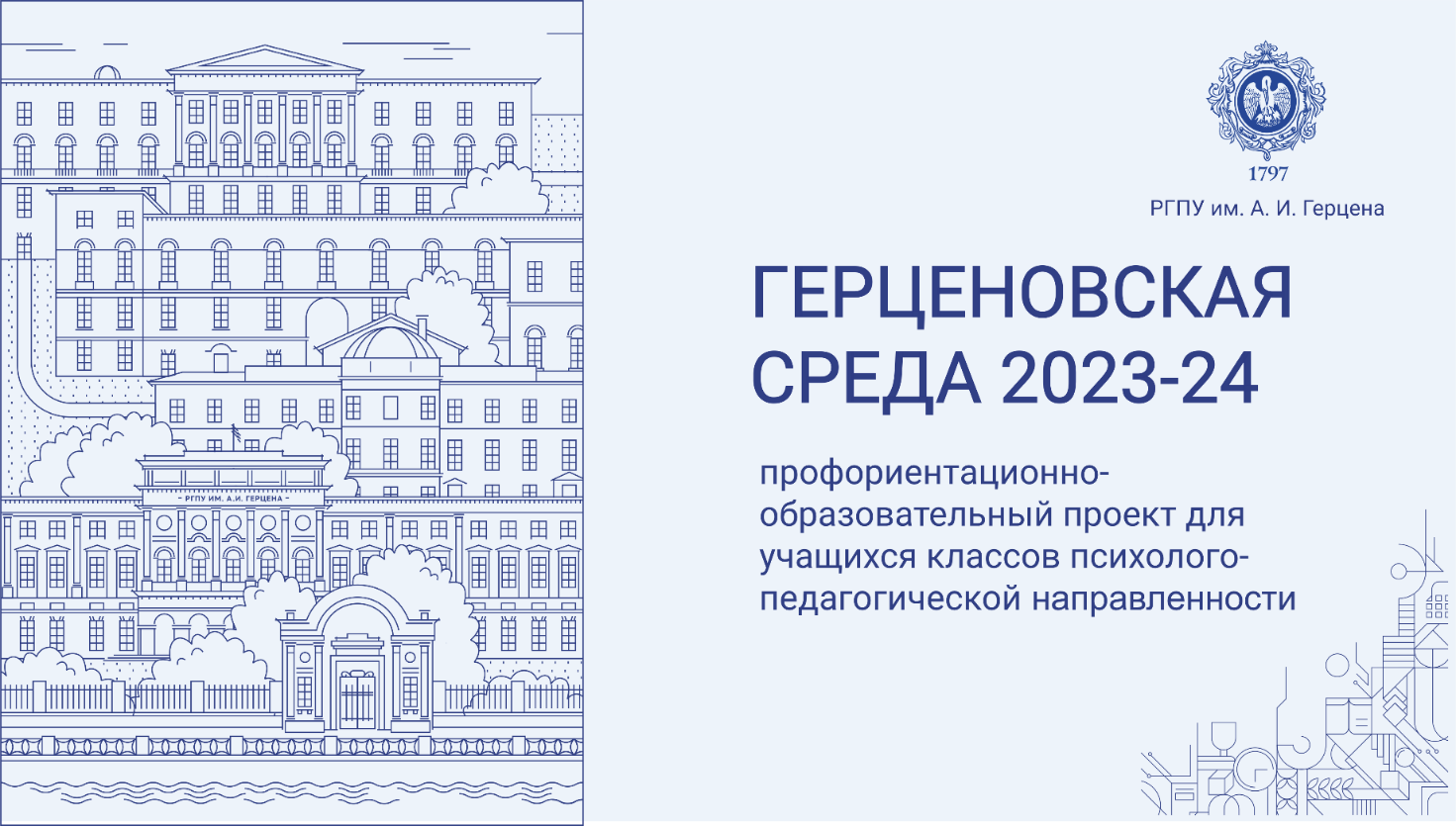 ГЕРЦЕНОВСКАЯ СРЕДА
Набор на Целевое обучение
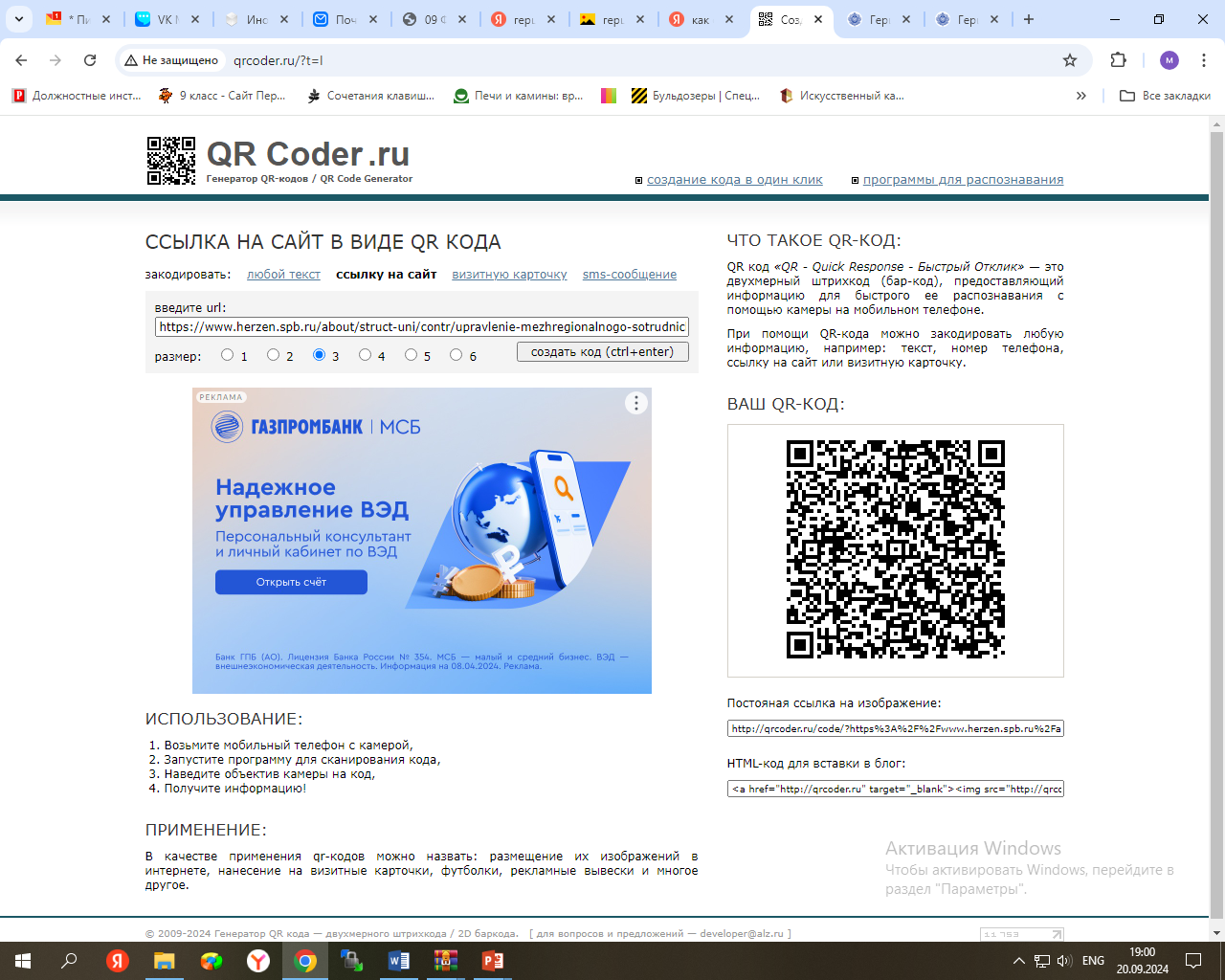 ЧТО?
знакомство с университетом и профориентация
ГДЕ?
факультеты и институты РГПУ им. А. И. Герцена
КОГДА?
Детализированная квота в 2025:
- 16 заявок школ (376, 358, 362, 613, 594, 356, 496, 489) и ДОУ  (80, 11,38) по разным программам (информация  Министерства Просвещения  на 17.04.25) – заключение договора до 10.06.25, дополнительное соглашение 03.08.- 01.09.25.
Заявка на квоту 2026-27 г. должна быть на портале «Работа в России» до 30.04.25 г.
10.05-10.06.2025
ЗАЧЕМ?
осознанный выбор будущего
ЧТО ДАЕТ?
уверенность и дополнительные баллы при поступлении
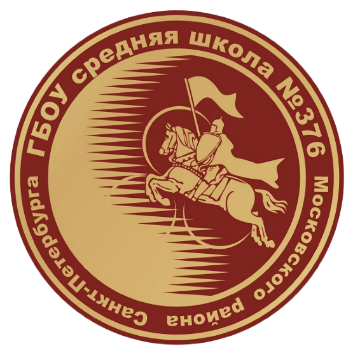 Сетевая образовательной программа «Практическое сопровождение классов психолого-педагогической направленности»
23.04.2025
Добавить нижний колонтитул
14
376, 358, 544, 684, 536 школы  провели районные семинары в 2024-25 учебном году. Контент семинаров позволил увидеть и выбранную модель и то, как решались организационные проблемы, продемонстрировал формирующийся индивидуальный стиль   реализуемых практик работы с ПППК.
Описанные модели организации профильных психолого-педагогических классов позволяют  ответить на вопросы, в каком формате будет работать класс, а также сформулировать ключевые условия, влияющие на эффективность педагогического процесса в них. Причем результативность таких классов определяется не только формой организации, но еще и содержательным аспектом, а также тем, как осуществляется комплектация класса.
С комплектацией психолого-педагогического класса, в первую очередь, связано наличие нормативно-правовой документации, которая в целом разработана и предложена Министерством просвещения, но принятие Положения об организации психолого-педагогических классов на уровне региона, а также конкретной образовательной организацией позволит проводить качественную и комплексную диагностическую работу по выявлению ребят, способных и заинтересованных в педагогической деятельности.
У разработчиков основных образовательных программ среднего общего образования возникают трудности на этапе проектирования ООП в части включенности профильных классов психолого-педагогической направленности в целевой и содержательный разделы программы, что впоследствии находит отражение в учебном плане.  Согласно  ФГОС СОО, соотношение обязательной части и части, формируемой, участниками образовательных отношений равно 60% на 40% соответственно.  Причем некоторые школы включают психолого-педагогические дисциплины в обязательную часть учебного плана. В этом учебном году у нас нет таких учебных планов.  У нас реализуется модель ООП, в которой относят предметы «Основы педагогики» и «Методика воспитательной работы» к части, формируемой участниками образовательных отношений, что реализуется через внеурочную деятельность. Также на сегодня остается еще не разрешенной проблема увеличения практической составляющей в рамках допрофессиональной подготовки  ПППК.
Выводы и предложения В качестве перспективных направлений, позволяющих преодолеть и решить существующие проблемы профильных классов, следует назвать: усовершенствование нормативно-правовой базы, в том числе примерных типовых положений, как на федеральном, так и на уровне школы; организация сетевой формы взаимодействия с использованием цифровых образовательных платформ и технологий; развитие инновационных форм допрофессиональной психолого-педагогической подготовки школьников.